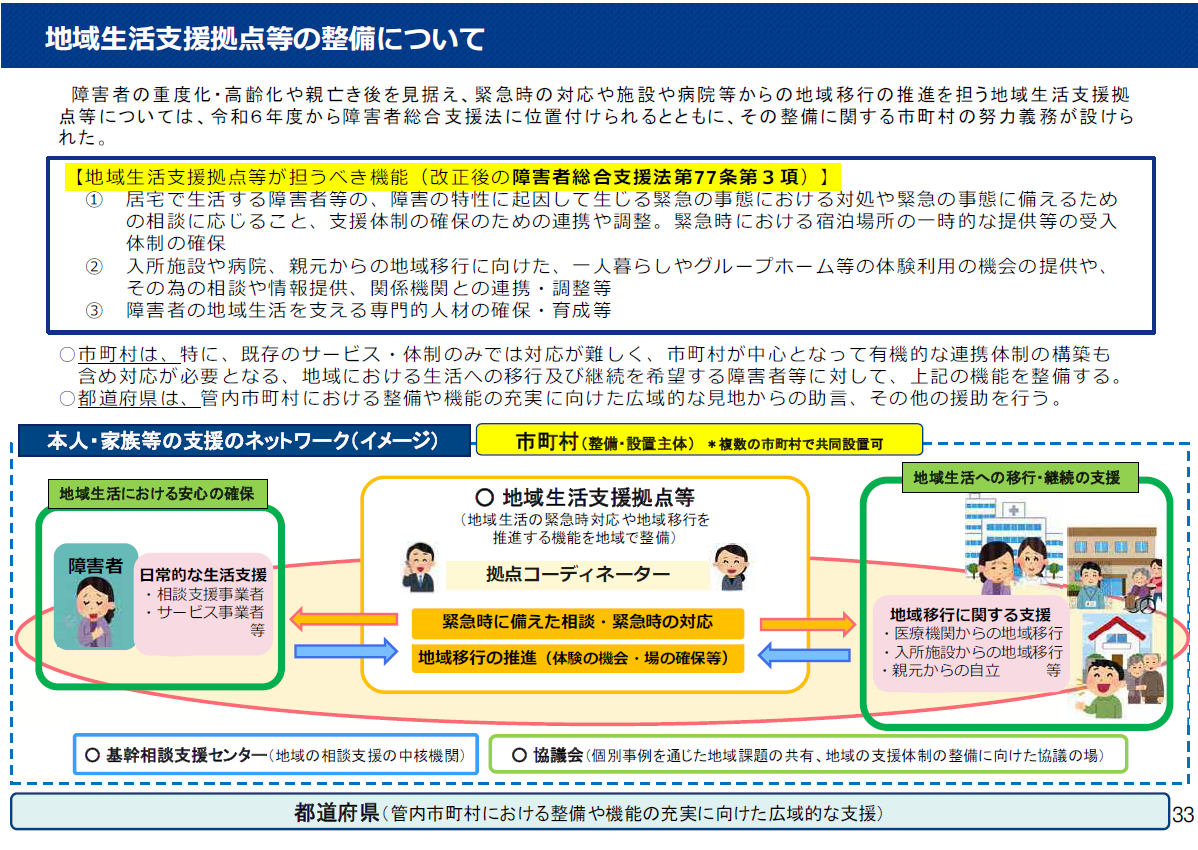 1
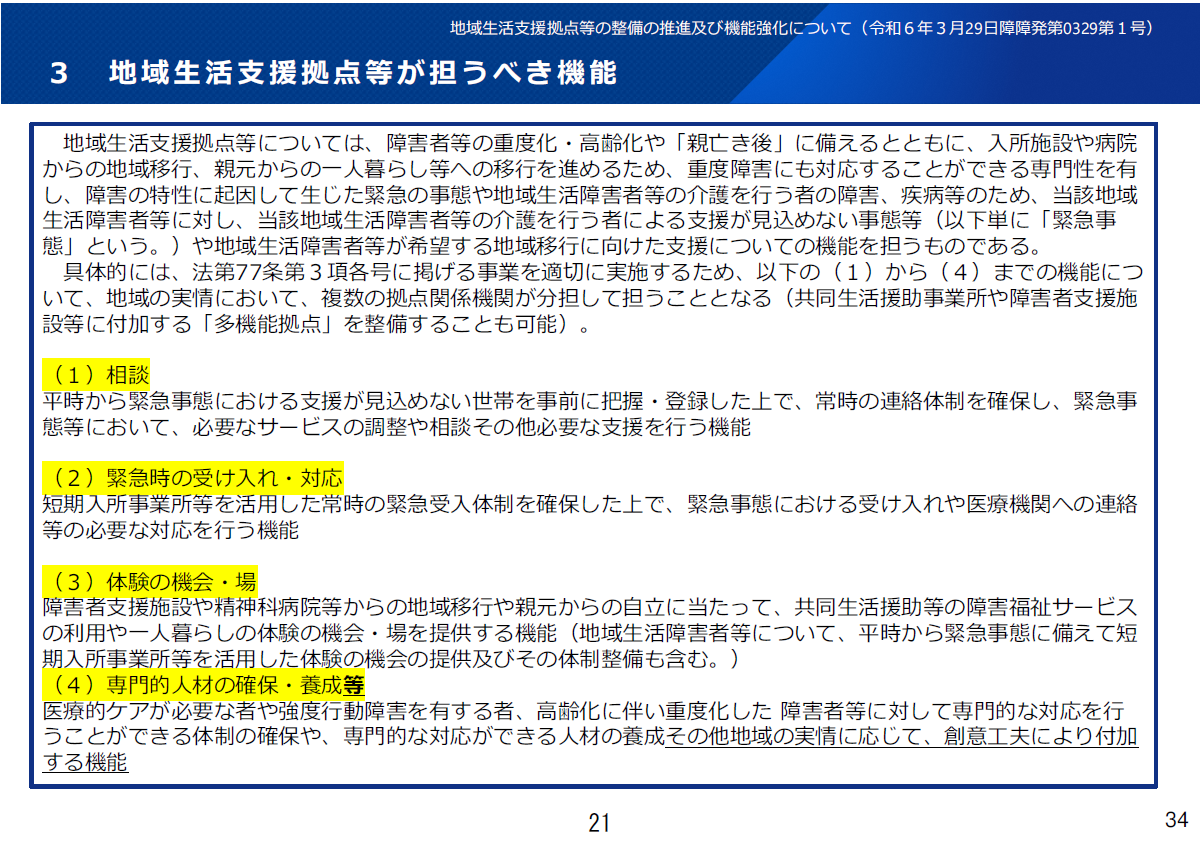 2
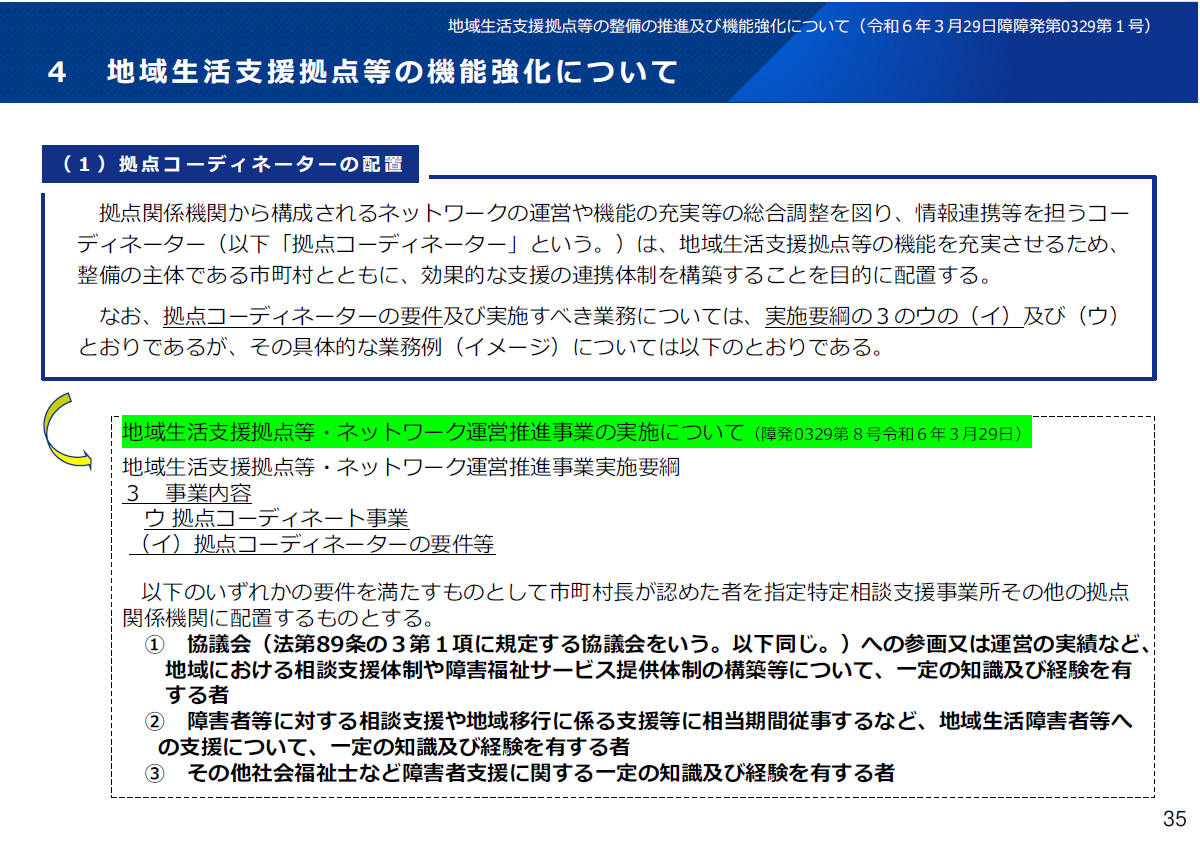 3
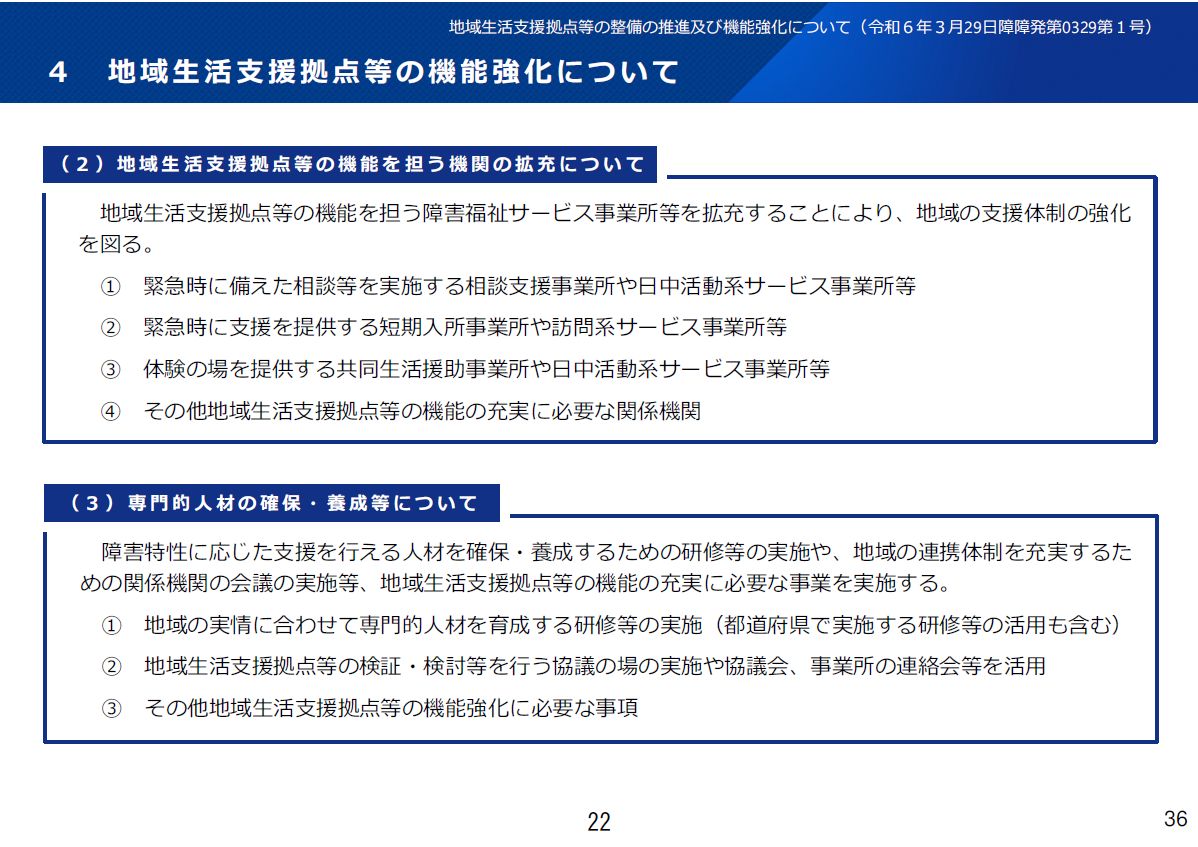 4
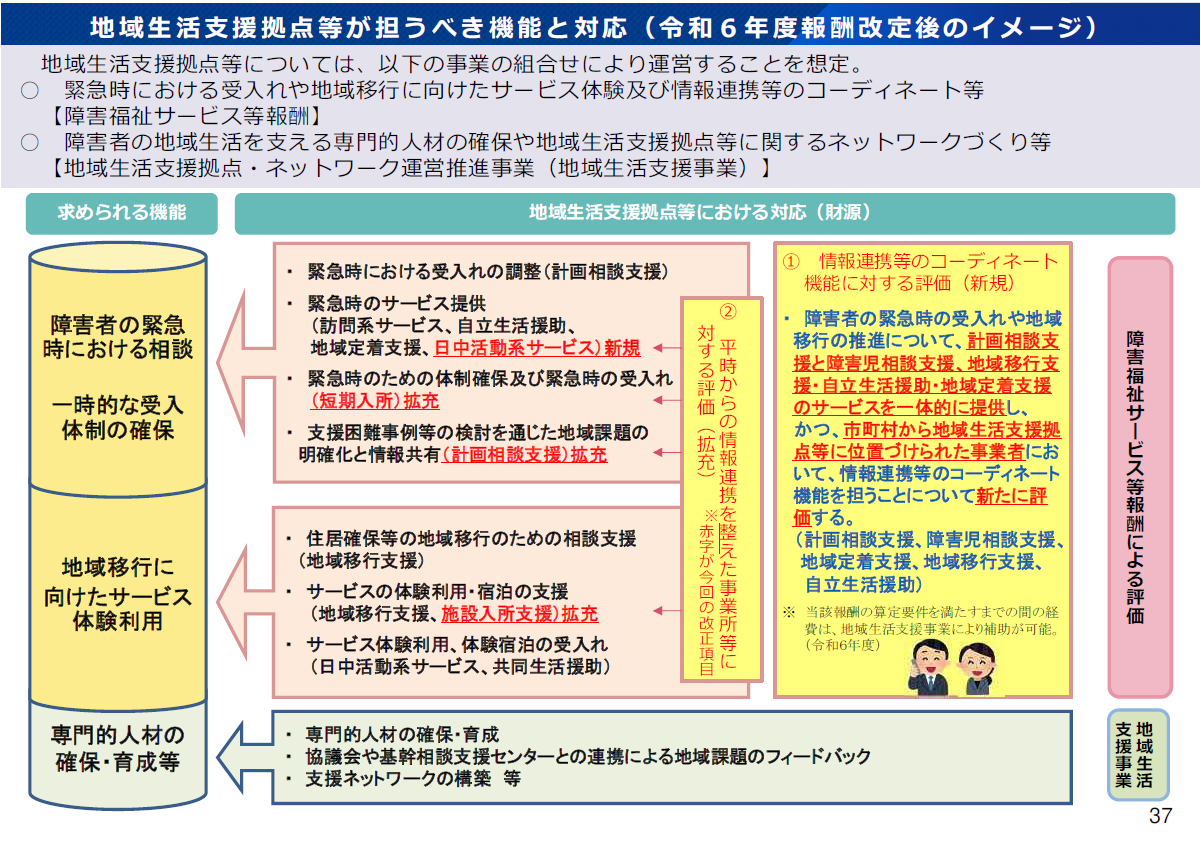 5
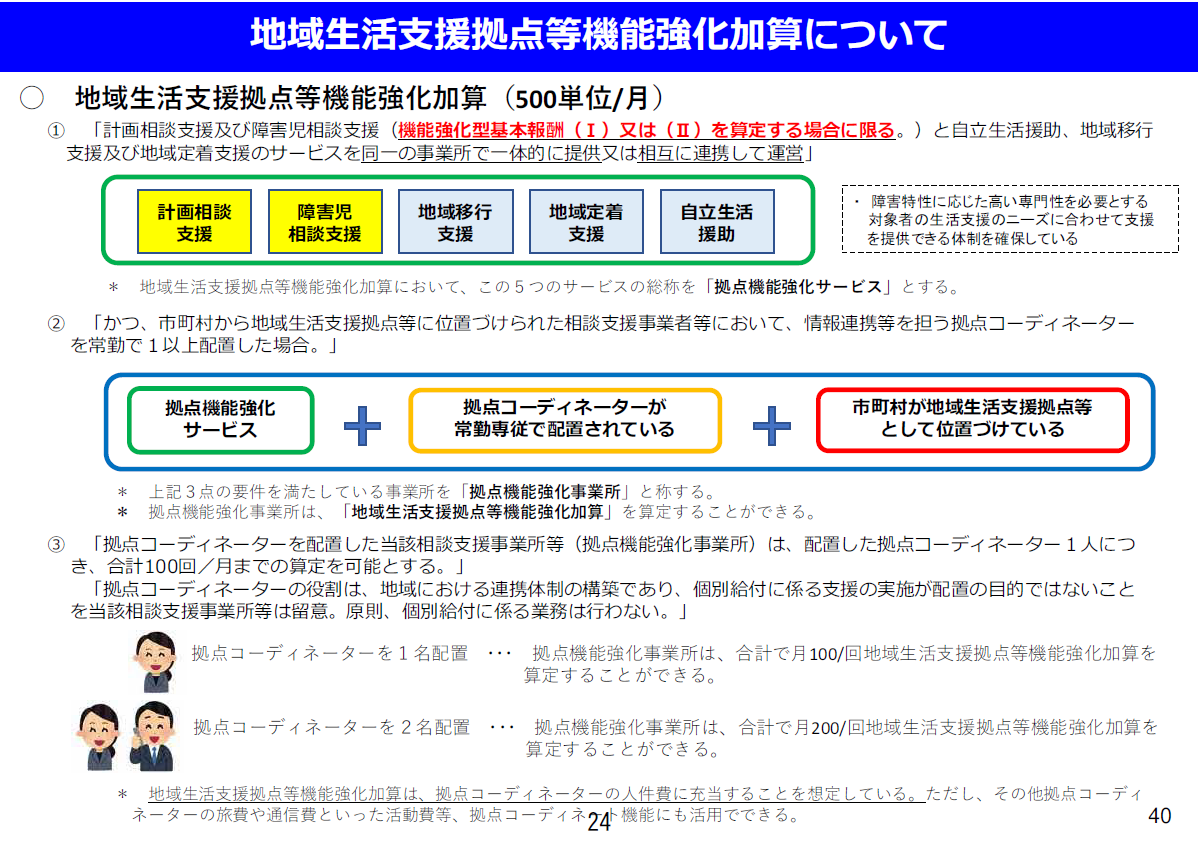 ネート
6
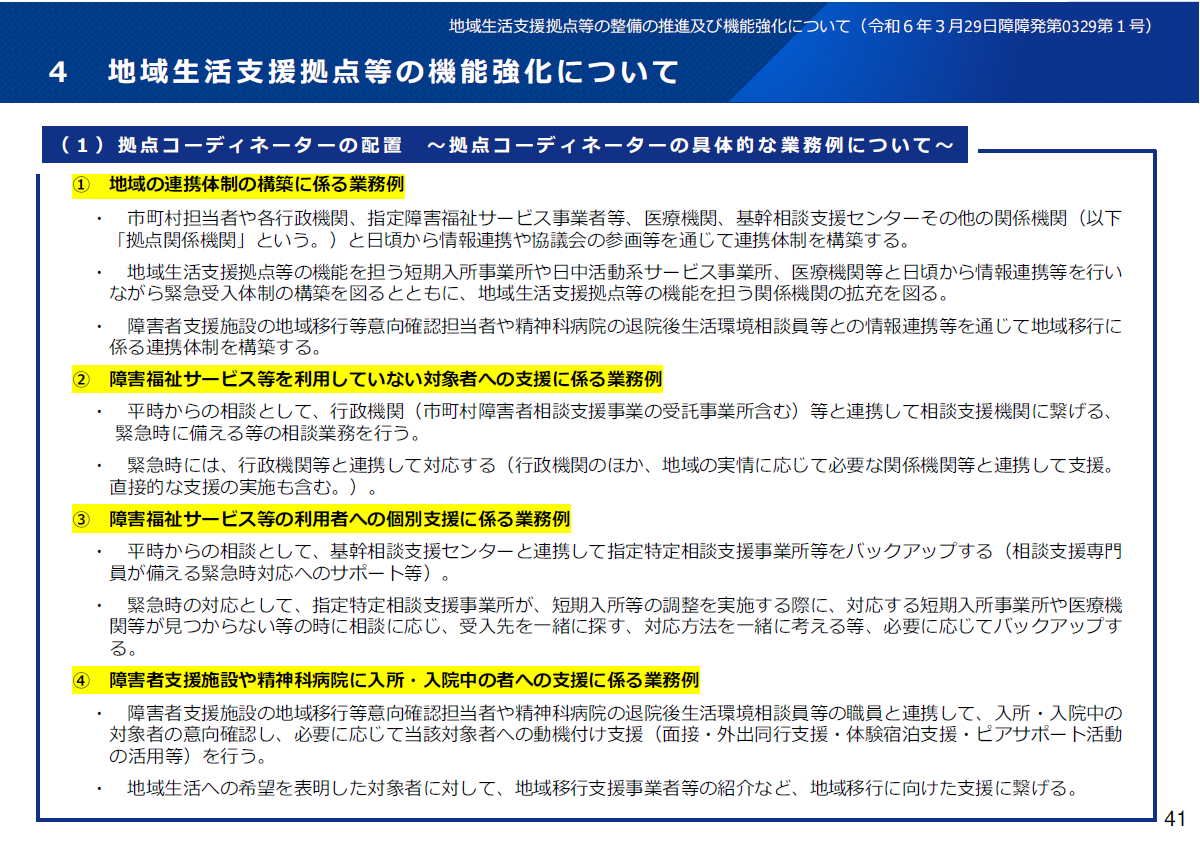 7
8
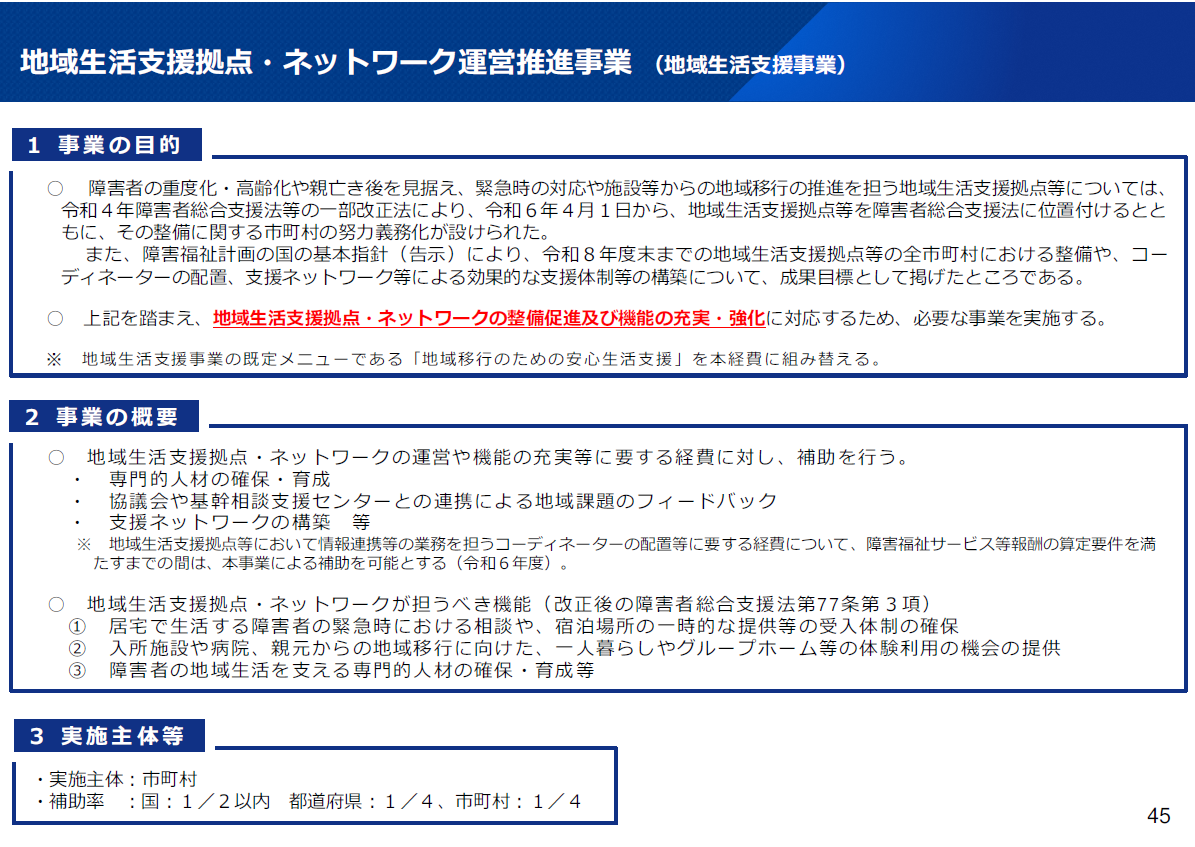 9
10
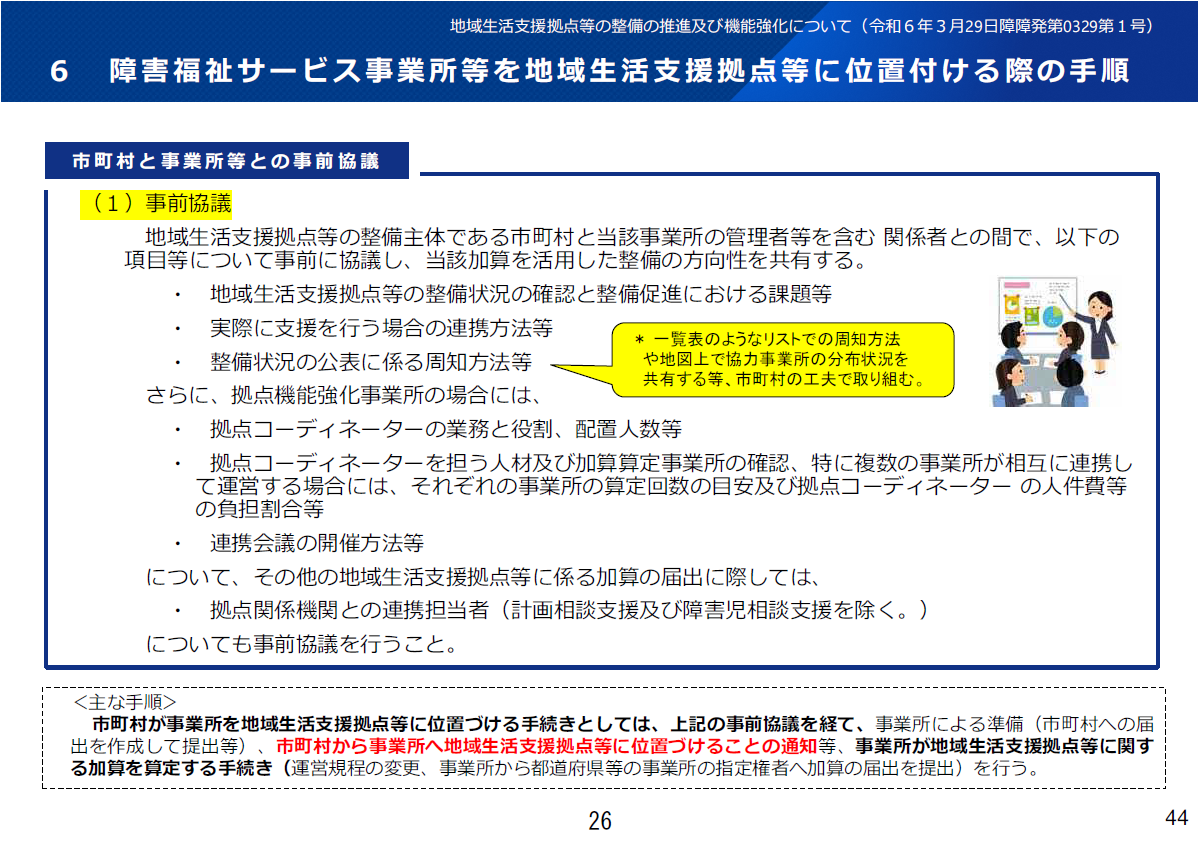 11
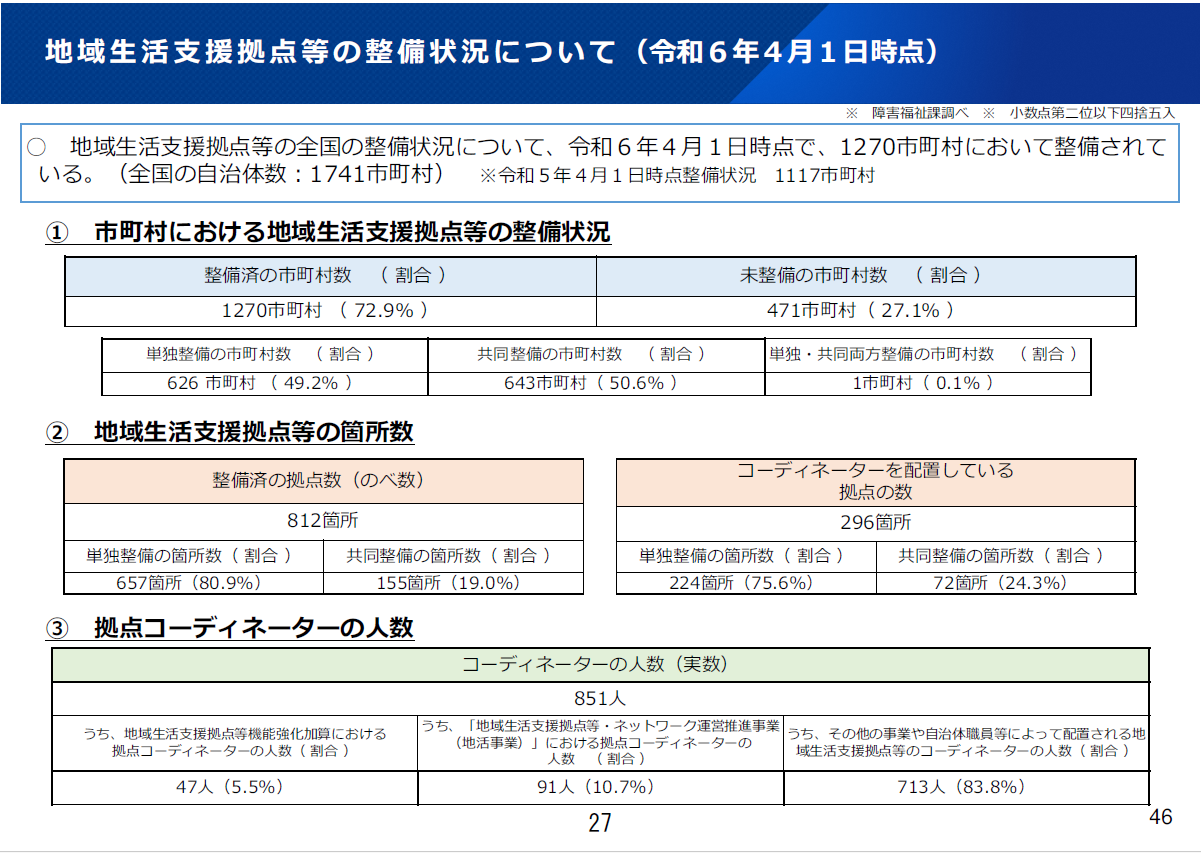 12
熊本県内の地域生活支援拠点等の整備状況（R6.4.1時点）１／２
国の公表資料を
一部改編
13
熊本県内の地域生活支援拠点等の整備状況（R6.4.1時点）２／２
国の公表資料を
一部改編
14
地域生活支援拠点等に関するアンケート
地域生活支援拠点等の整備については、県内各市町村において整備済みとなっているが、その機能の充実やコーディネーターの配置等については課題が残っている。
　各市町村が策定した第７期障害福祉計画等において、計画期間内のコーディネーター配置、不足する機能の整備、年１回以上の評価検証等、その機能充実に向けた目標が盛り込まれているところであるが、令和６年度報酬改定や国の通知等で示された地域生活支援拠点等のあり方も踏まえ、各市町村の取組状況や課題等を把握するためアンケートを実施。
市町村が抱える課題
【地域生活支援拠点の機能充実】
・地域生活支援拠点等の運用方法がわからない。具体的な運用方法等について、助言や情報提供がほしい。
・基幹相談支援センターの設置検討等に注力するため、地域生活支援拠点等の機能充実に向けた議論まで行う時間がない。

【地域生活支援拠点コーディネーターの配置】
・拠点コーディネーターを担うことができる人材の不足（そもそも地域の中核的な人材が不足している）
・拠点コーディネーター配置に係る財源の確保（地域生活支援拠点等機能強化加算による配置の場合、拠点コーディネーターを常勤専従で１名以上配置しなければならないことや、他の業務に従事してはならないことなど加算の算定要件が厳しい。一方で、地域生活支援事業「地域生活支援拠点等・ネットワーク運営推進事業」の活用による拠点コーディネーターの配置では、恒久的な財政補助ではないこと、補助率どおりの交付ではないことから市町村の財源確保が困難となっている。）
15